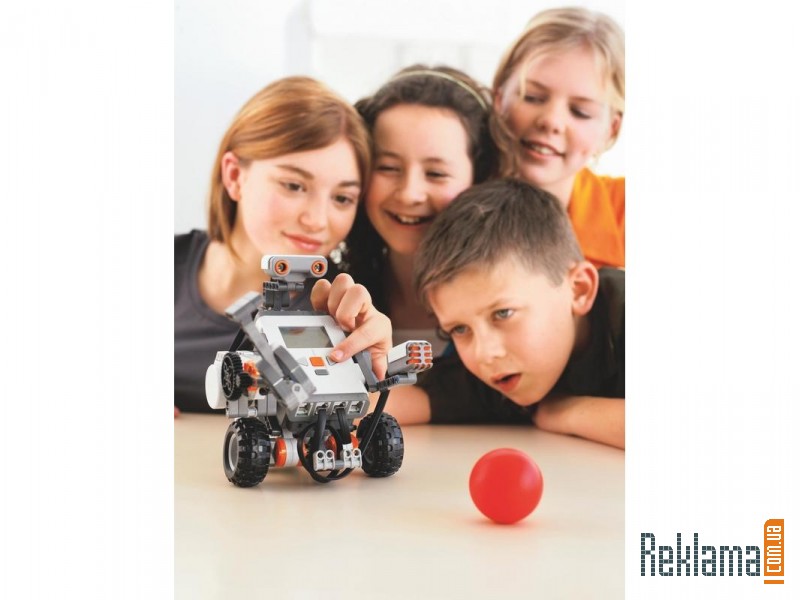 образовательная
Робототехника
Материально-техническая база
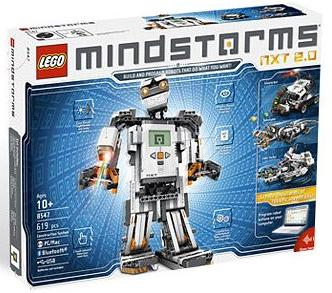 30 комплектов LEGO Mindstorms NXT 2.0 / EV3
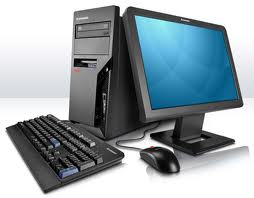 5 персональных компьютеров, 5 ноутбуков
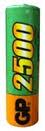 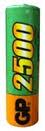 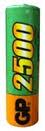 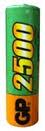 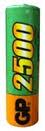 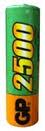 По 6 многозарядных аккумуляторов для каждого блока NXT / EV3
Машина, управляемая цветом
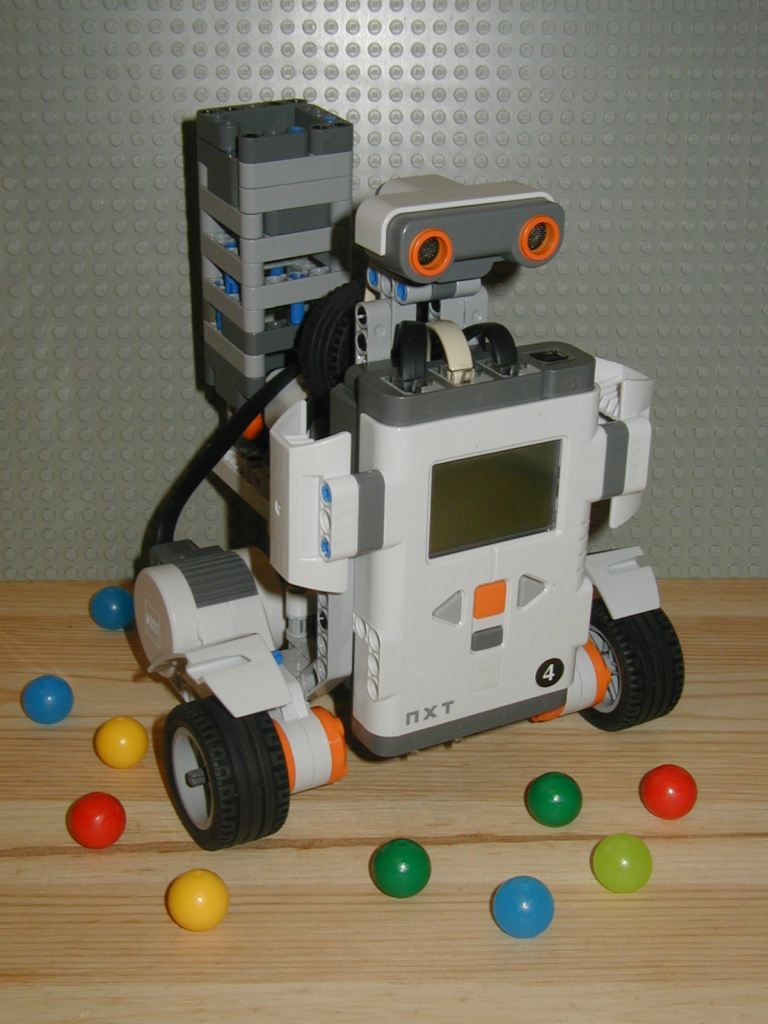 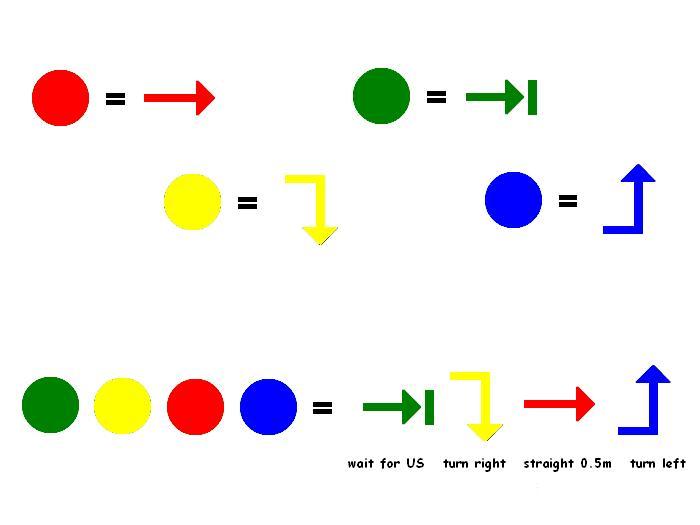 Основные этапы:
Сборка модели робота
Анализ готовой модели
Программирование робота, согласно поставленной задачи
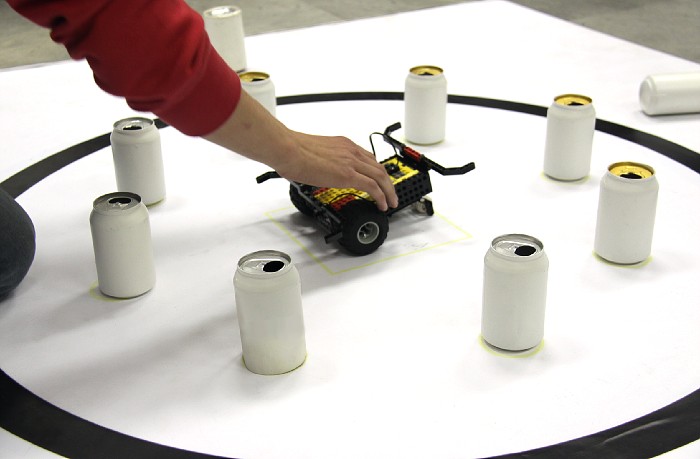 4. Тестирование робота в реальных условиях
1 этап. СБОРКА МОДЕЛИ
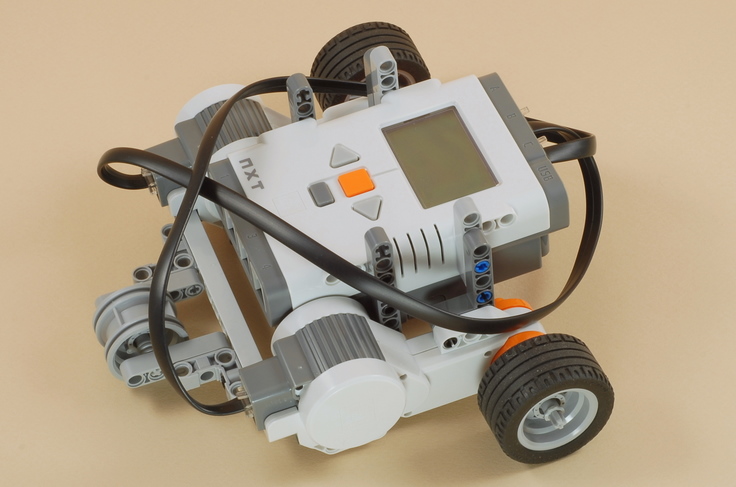 2 этап. АНАЛИЗ ГОТОВОЙ МОДЕЛИ
Как будет происходить движение робота? 
Что происходит при включении каждого из двигателей?
Способен ли робот распознавать предметы?
Сможет ли робот различать цвета?
Для чего данной модели могут        понадобиться датчики удара?
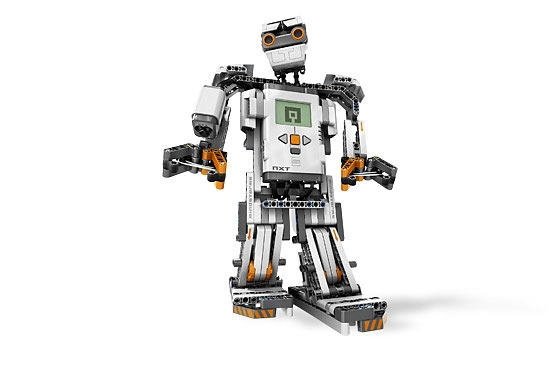 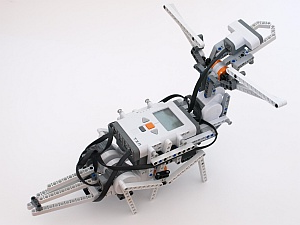 3 и 4 этапы. ПРОГРАММИРОВАНИЕ И       ТЕСТИРОВАНИЕ
Преимущества
«виртуальное» программирование
Программирование в среде LEGO
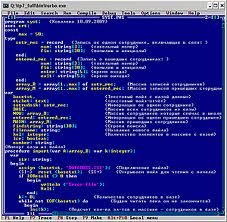 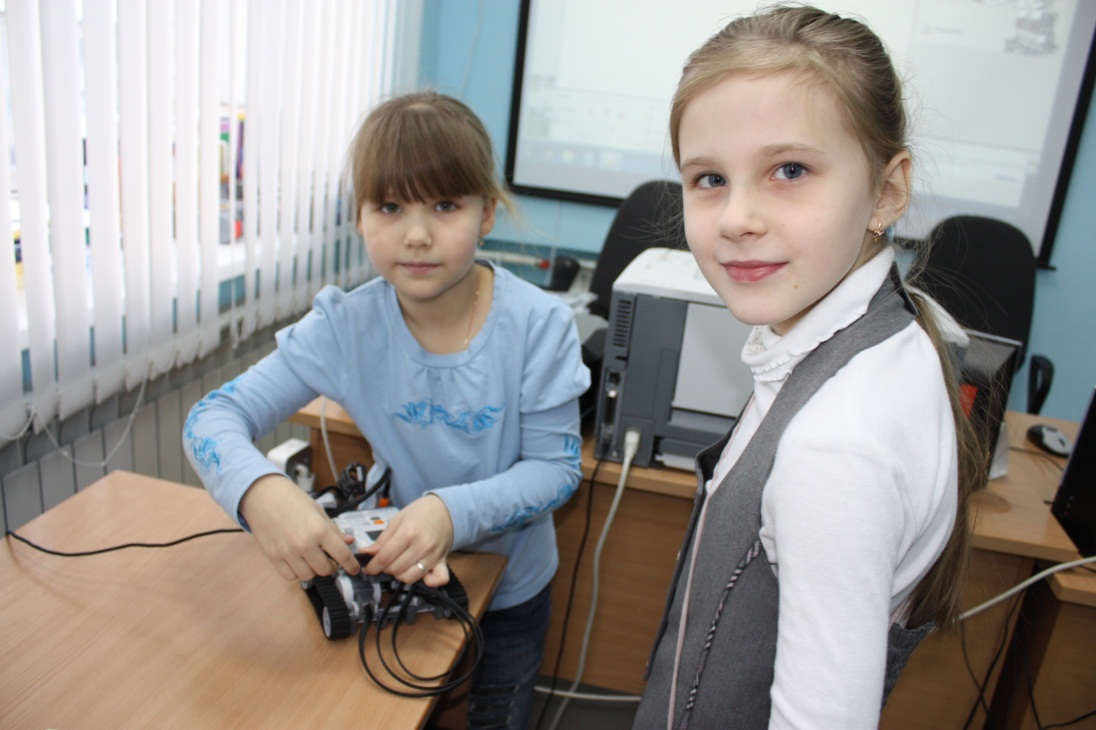 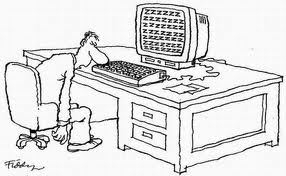 практические Задачи
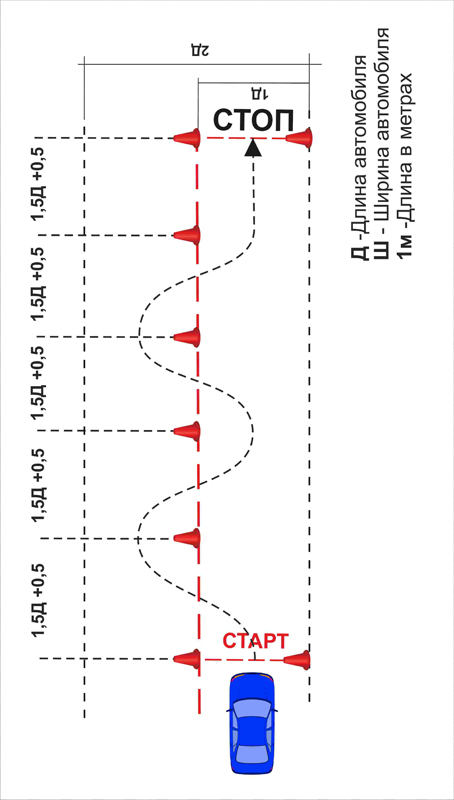 Движение по заданной траектории
Движение внутри круга, очерченного черной линией (с использованием сенсора RGB)
Движение вдоль черной линии (RGB) 
Поиск препятствий (с использованием ультразвукового сенсора)
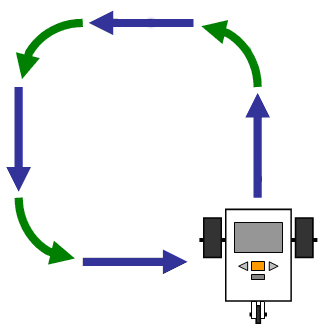 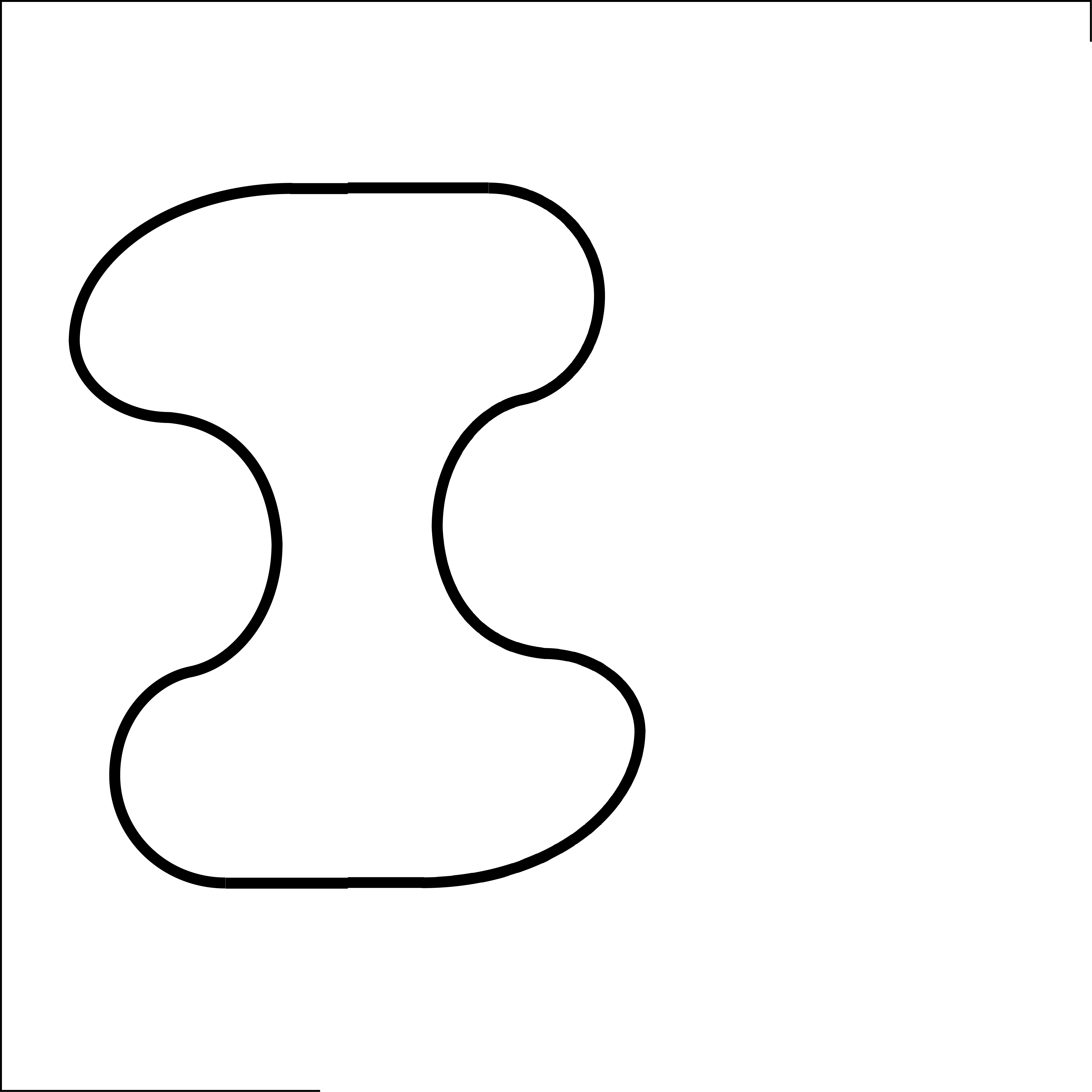 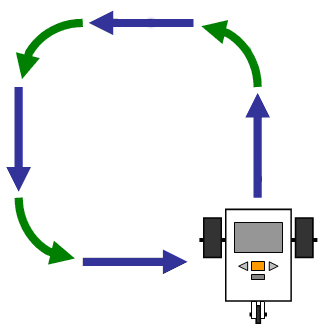 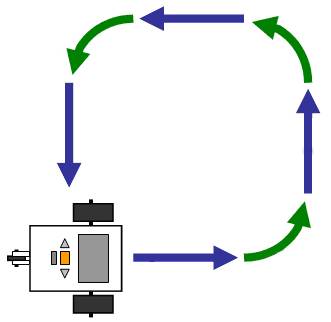 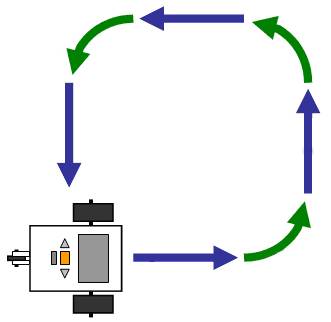 LEGO Mindstorms и информатика
Возможность применять LEGO при изучении тем:
Алгоритмизация и программирование
Информация и информационные процессы
Компьютер, его основные компоненты и их функции
Проблемы
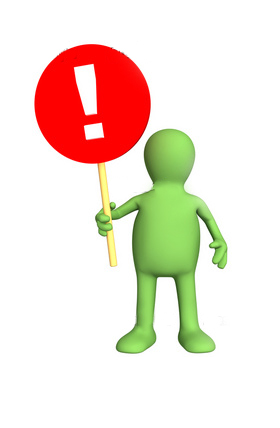 Отсутствие методических пособий
Необходимая информация по робототехнике, как правило, на английском языке
Слабая материально-техническая база
Не стабильность работы ПО
Отсутствие соревнований среди учащихся только начальной школы
Заключение
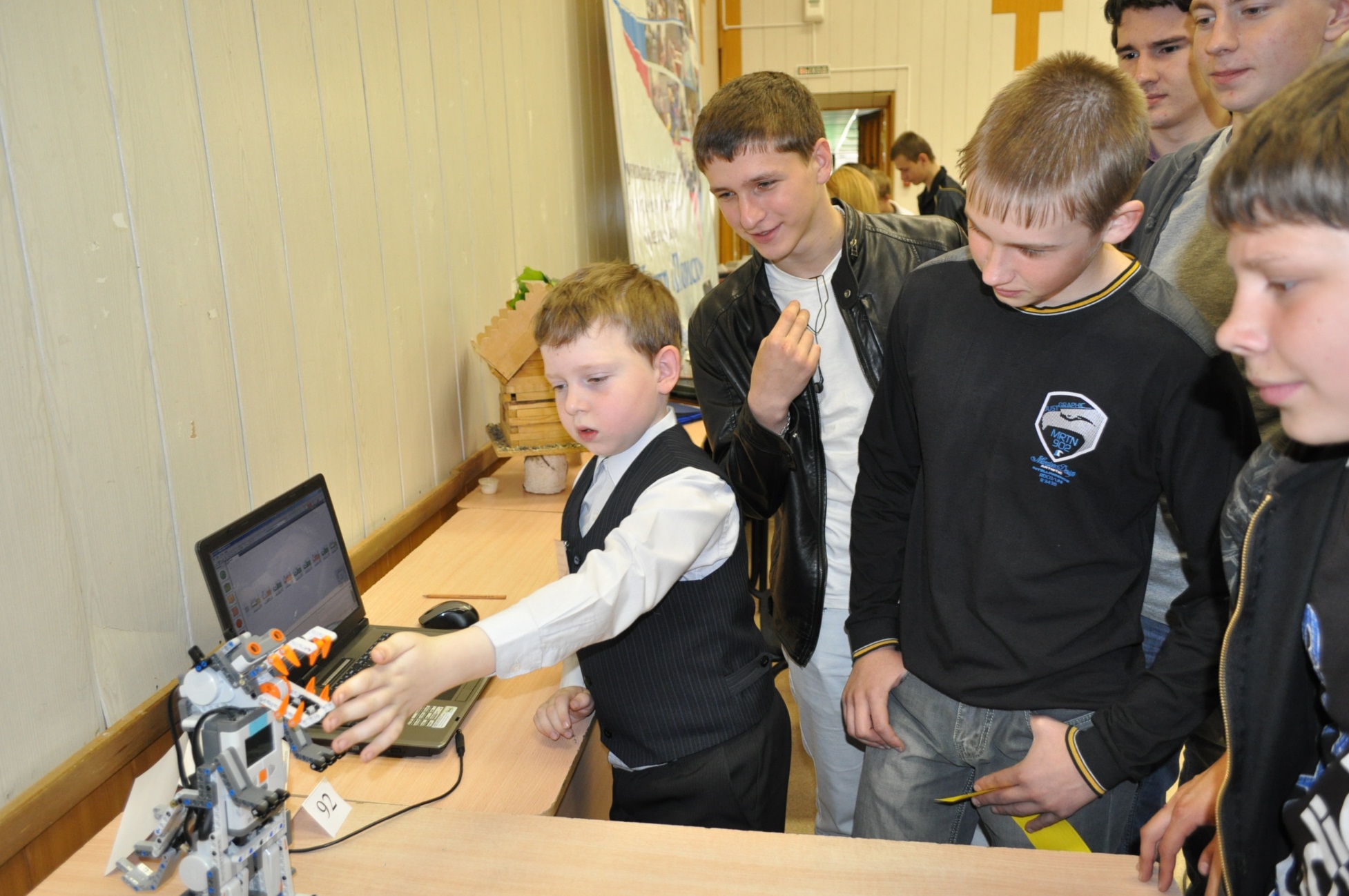